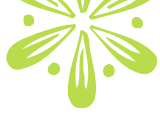 Concepto de Desarrollo Turístico Bolívar
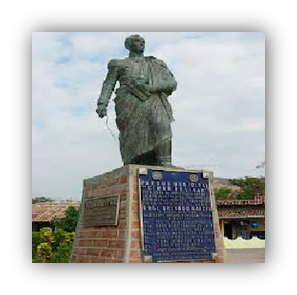 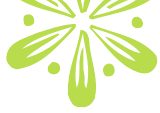 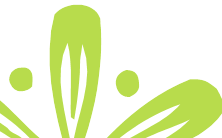 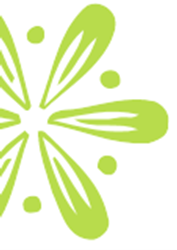 Información de Municipio
Población：5,422 habitantes
Altitud:160 msnm
División política: 3 Barrios Y 9 Cantones
Superficie: 51.59km2
Fiestas Titulares y Patronales: 20  al 28 de Octubre en Honor a San Simón Apóstol. 
Estaciones climáticas: Lluviosa Mayo a octubre    Seca Noviembre a Abril.
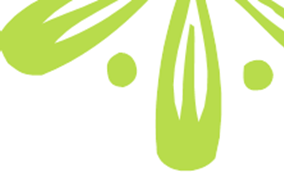 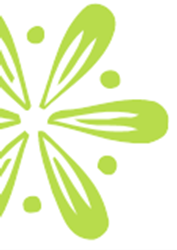 Mapa de Bolívar
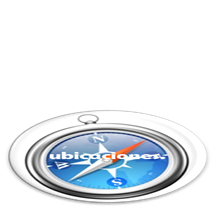 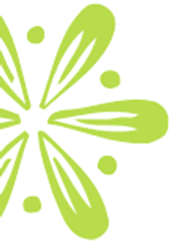 Información de CDT
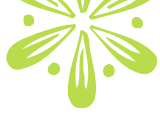 EL CDT: Somos un grupo de personas dispuestas a realizar y organizar Todo tipo de actividades que ayuden al crecimiento turístico de nuestro municipio Bolívar. Y  juntos poder cumplir la misión y las expectativas que  como C.D.T nos hemos propuesto.
 MISIÓN: Desarrollar  la localidad por medio de la creación e implementación de proyectos que atraigan a los turistas y beneficien a diferentes sectores de la comunidad.
VISION: Ser  CDT líder en desarrollo e innovación turística que genere empleo en el municipio y que pueda ofrecer lo que turistas nacionales e internacionales merecen y exigen.
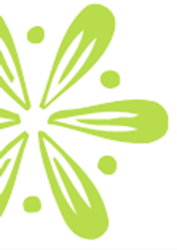 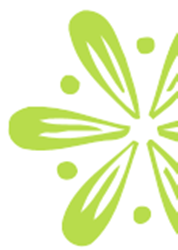 Nuestra Prioridad
Inclusión de representantes de los diferentes sectores de la comunidad a CDT.
Concientización turística y Ambiental
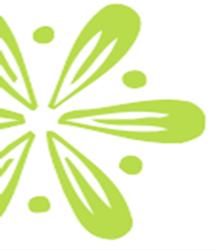 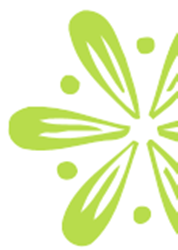 Información de CDT
¿Qué hemos hecho?
Hemos realizado la Actividad  “12 horas de amor”  por las personas más necesitadas (enfermos)
Celebración del turno de la familia.
exhibición de vestidos elaborados con materiales reciclados.
12 horas de amor
12 horas de amor
Vestido de papel reciclado
Concurso de Alfombras de semana santa
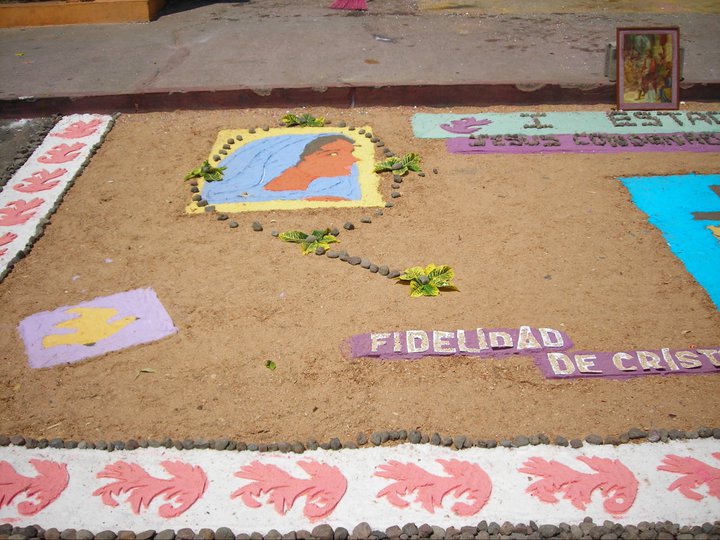 Concurso de Alfombras de semana santa
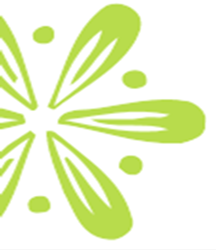 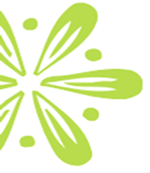 Lista de Recursos Turísticos
[Speaker Notes: この分類でいいか？→Danielの調査結果参照]
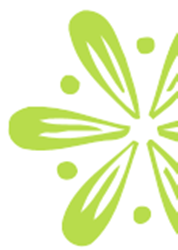 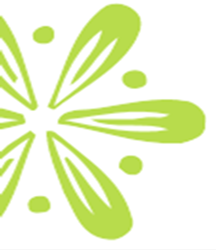 Recursos Naturales
“Cerro la Torrecilla”
Recursos Naturales
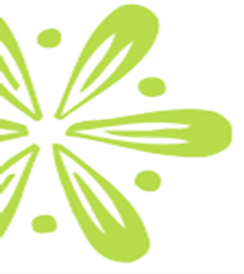 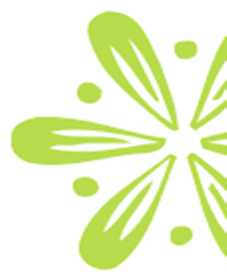 Recursos Culturales
“ Iglesia Católica”
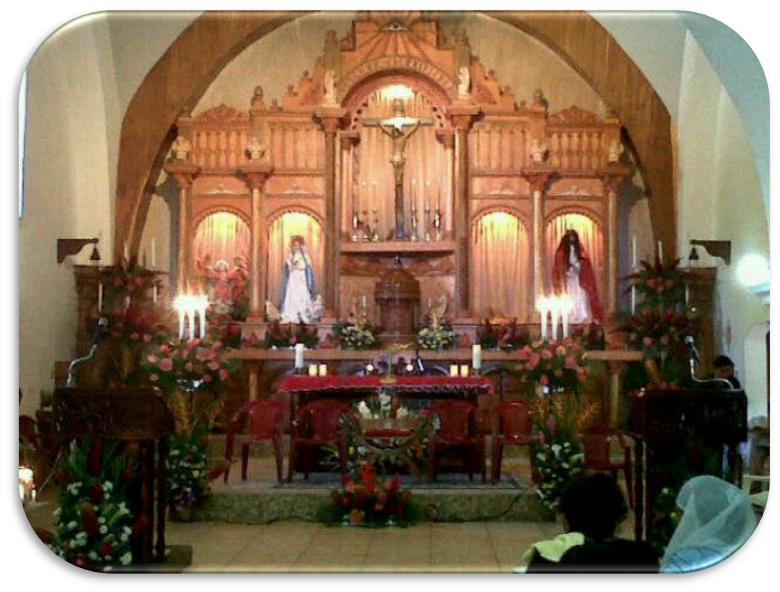 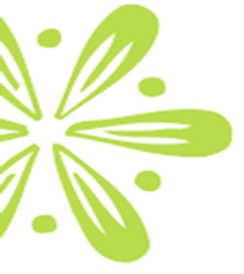 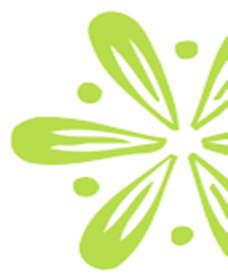 Hecho por el hombre
Parque Central y Monumento Simón Bolívar
Gastronomia
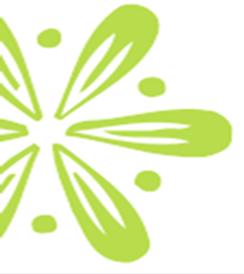 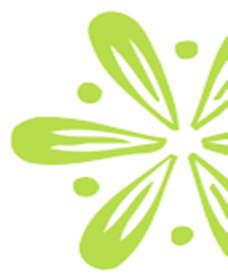 Visión Objetivo 2030
Ser un destino clave  en el turismo nacional
Aumentar la visita de turistas de la  región nacional e internacional
Mejorar  la  imagen  de los principales destinos turísticos del municipio
Desarrollar el l turismo receptor del  municipio, creando mejores productos turisticos 
.
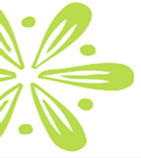 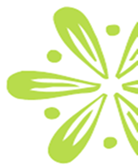 Plan de Desarrollo Turístico a corto plazo
Decoración de postes.
Creación de murales.
Implementación de festivales gastronómicas.
Campañas de limpieza en el municipio  
.
[Speaker Notes: ドラフトにある計画を当てはめる？]
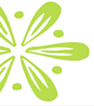 Plan de Desarrollo Turístico a mediano plazo
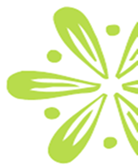 Talleres de capacitación artesanal 
Señalización Turistica 
Construcción de un mirador en  el cerro de la torrecilla.
Iluminación de las calles rurales.
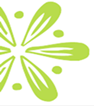 Plan de Desarrollo Turístico a Largo plazo
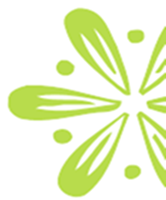 Mejoramiento a la calle de la torrecilla.
Capacitación sobre canales de distribución (Lácteos).
Mejoramiento de la infraestructura del parque.
Creación de senderos en los cerros aledaños a cerro la torrecilla.
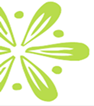 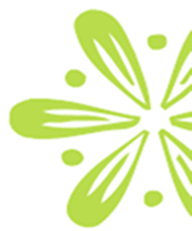 Proyecto Prioritario
AGRADECIMIENTOS
JICA, MI TUR, CORSATUR, ESTUDIANTES DEL MEGA TEC, Y LA MANCOMUNIDAD DEL GOLFO DE FONSECA.
Gracias!!!!!